PROPOZYCJA NOWEJ METODY IDENTYFIKACJI GRZYBÓW Z RODZAJU SCOPULARIOPSIS NA PODSTAWIE ANALIZY SEKWENCJI GENÓW TUB I COX1
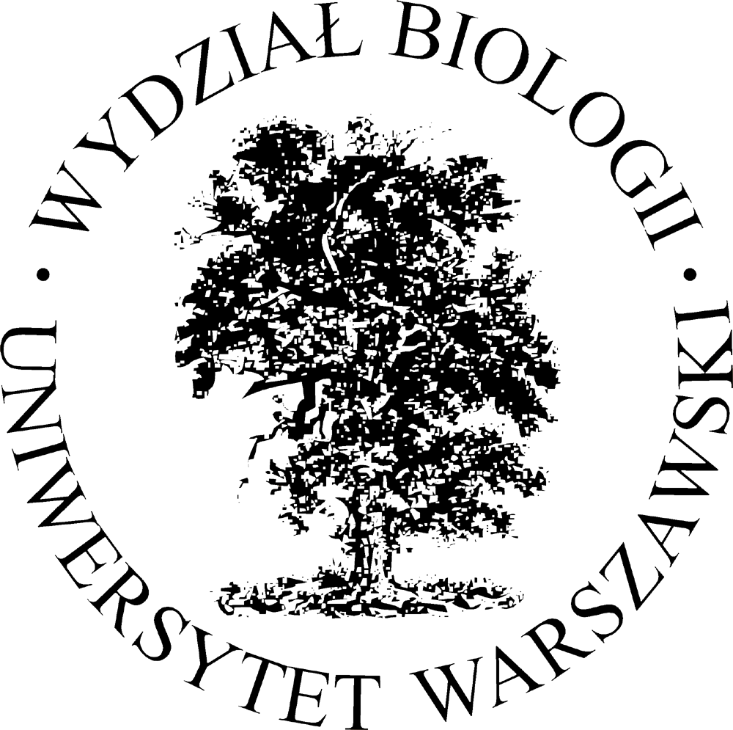 Badania zostały sfinansowane ze środków przyznanych grantem M.N.iSz.W. «Iuventus Plus», Nr IP12013 023672
Zofia Bakuła1, Małgorzata Kaliszewska1, Joanna Kalita1, Magdalena Skóra2, 
Marek Gadzalski3, Tomasz Jagielski1
1Zakład Mikrobiologii Stosowanej, Instytut Mikrobiologii, Wydział Biologii, Uniwersytet Warszawski, Warszawa
2Zakład Mykologii, Katedra Mikrobiologii, Uniwersytet Jagielloński – Collegium Medicum, Kraków
3Zakład Genetyki Drobnoustrojów, Wydział Biologii i Ochrony Środowiska, Instytut Mikrobiologii,
  Biotechnologii i Immunologii, Uniwersytet Łódzki, Łódź
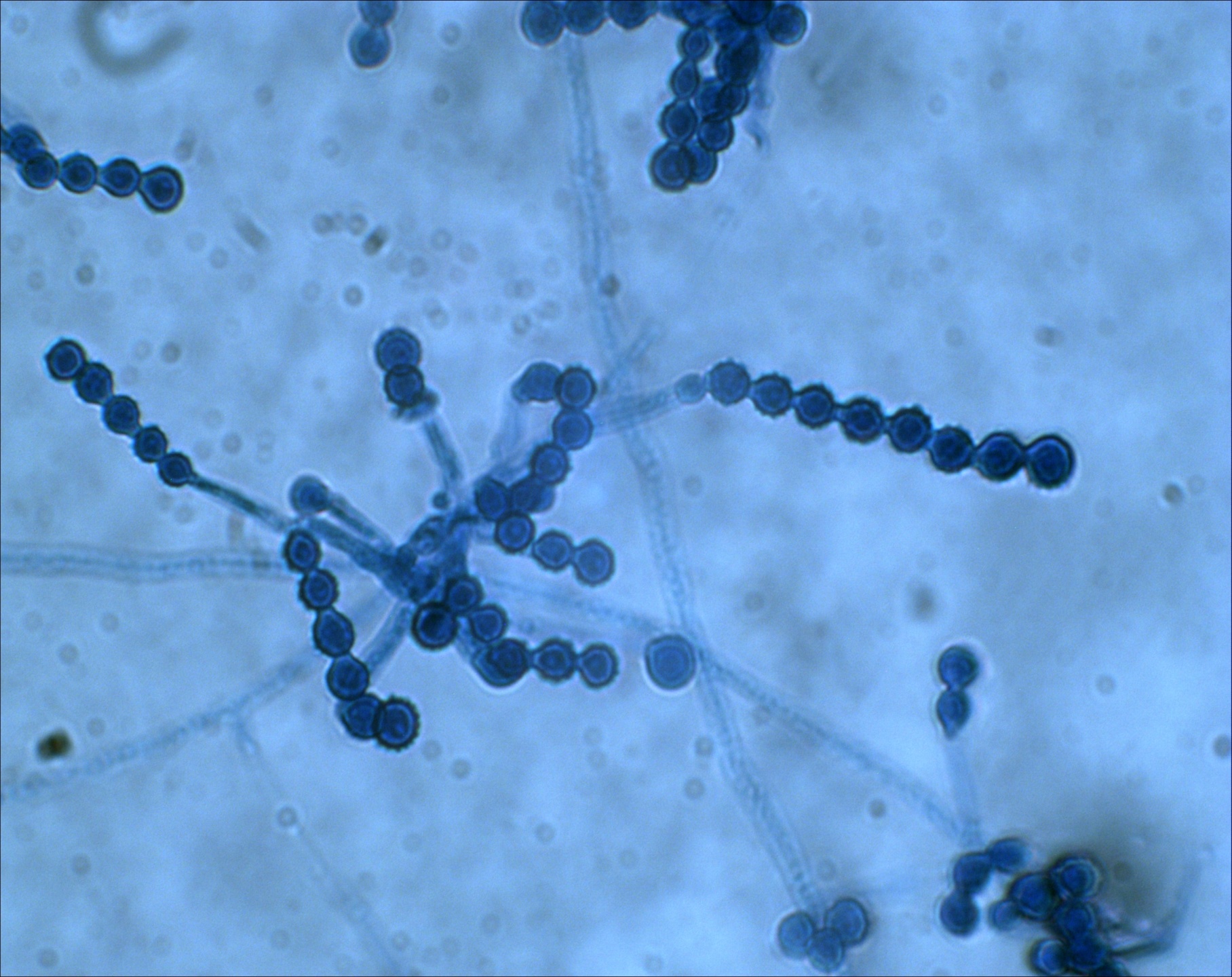 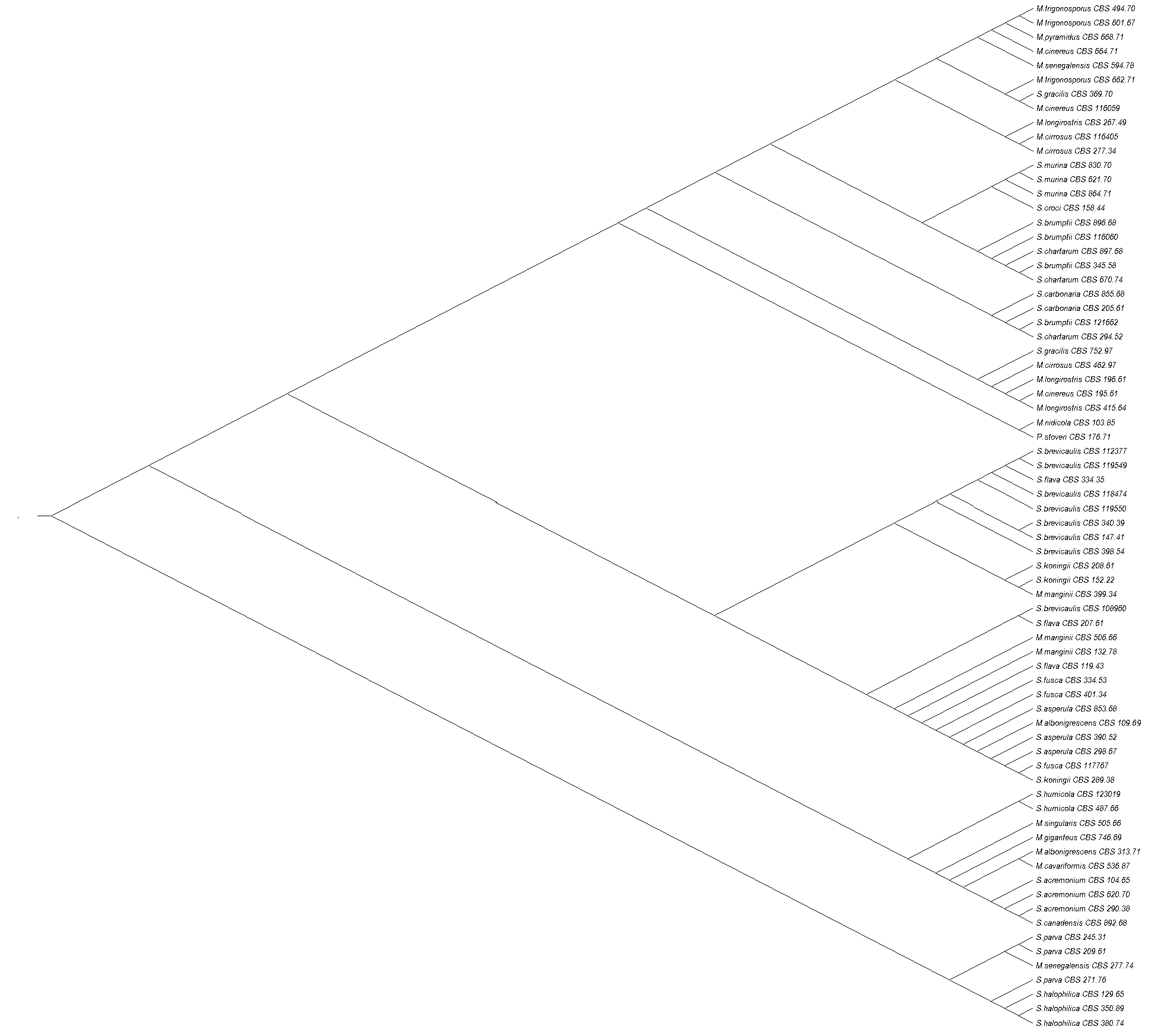 WSTĘP
 
Rodzaj Scopulariopsis obejmuje ponad 30 gatunków grzybów pleśniowych szeroko rozpowszechnionych w przyrodzie. Co najmniej 9 gatunków opisano w literaturze jako patogeny oportunistyczne, wywołujące grzybice u ludzi (S.  acremonium, S. asperula, S. flava, S. fusca, S. carbonaria, S.  koningii, S. brevicaulis, S. brumptii i S. candida). Jako, że metody identyfikacji zakażeń grzybiczych oparte na cechach fenotypowych są czasochłonne, a ich wyniki nie zawsze jednoznaczne, coraz częściej zwraca się ku metodom molekularnym. Obecnie nie istnieje metoda diagnostyczna pozwalająca na wykrywanie i różnicowanie chorobotwórczych grzybów z rodzaju Scopulariopsis.
Ryc. 1. Konidiofory oraz konidia Scopulariopsis brevicaulis. Fot.  M.  Skóra
TUB
CEL
 
Celem pracy było określenie zróżnicowania genetycznego grzybów               z rodzaju Scopulariopsis na podstawie analizy sekwencji fragmentów genów TUB i COX1, kodujących, odpowiednio, β-tubulinę i podjednostkę (I) oksydazy cytochromowej. Analiza ta miała być podstawą dla opracowania nowej metody diagnostycznej, umożliwiającej identyfikację patogennych gatunków Scopulariopsis.
S. brevicaulis
MfeI
TUB                                                                      331 pz                                                        223 pz                                             
554 pz
S. brumptii
SnaBI
TfiI
TUB       64 pz         106 pz                                                                                                              378 pz                                              
548 pz
S. koningii
BstAPI
MATERIAŁY I METODY
 
Przedmiotem badań było 78 szczepów reprezentujących 30 różnych gatunków z rodzaju Scopulariopsis. Szczepy pochodziły z międzynarodowej kolekcji kultur grzybów Centraalbureau voor Schimmelcultures (CBS). Amplifikację fragmentów genów TUB i COX1 prowadzono przy użyciu specjalnie zaprojektowanych, zdegenerowanych starterów. Oczyszczone produkty PCR sekwencjonowano w Pracowni Sekwencjonowania firmy Genomed w Warszawie. Sekwencje genów analizowano przy pomocy programu ClustalX. Do konstrukcji dendrogramów użyto programu MEGA6 stosując metodę największej wiarygodności. Wybór zestawu enzymów restrykcyjnych generujących profile gatunkowo-specyficzne, a także analizy restrykcyjne in silico zostały przeprowadzone przy użyciu programów z pakietu EMBOSS.
TUB                                              229 pz                                                                                    317 pz
546 pz
S. acremonium
HinfI
HinfI
HindII
COX1                                                                 336 pz                                      221 pz      78 pz     21 pz                                           
656 pz
S. carbonaria
DdeI
DdeI
DdeI
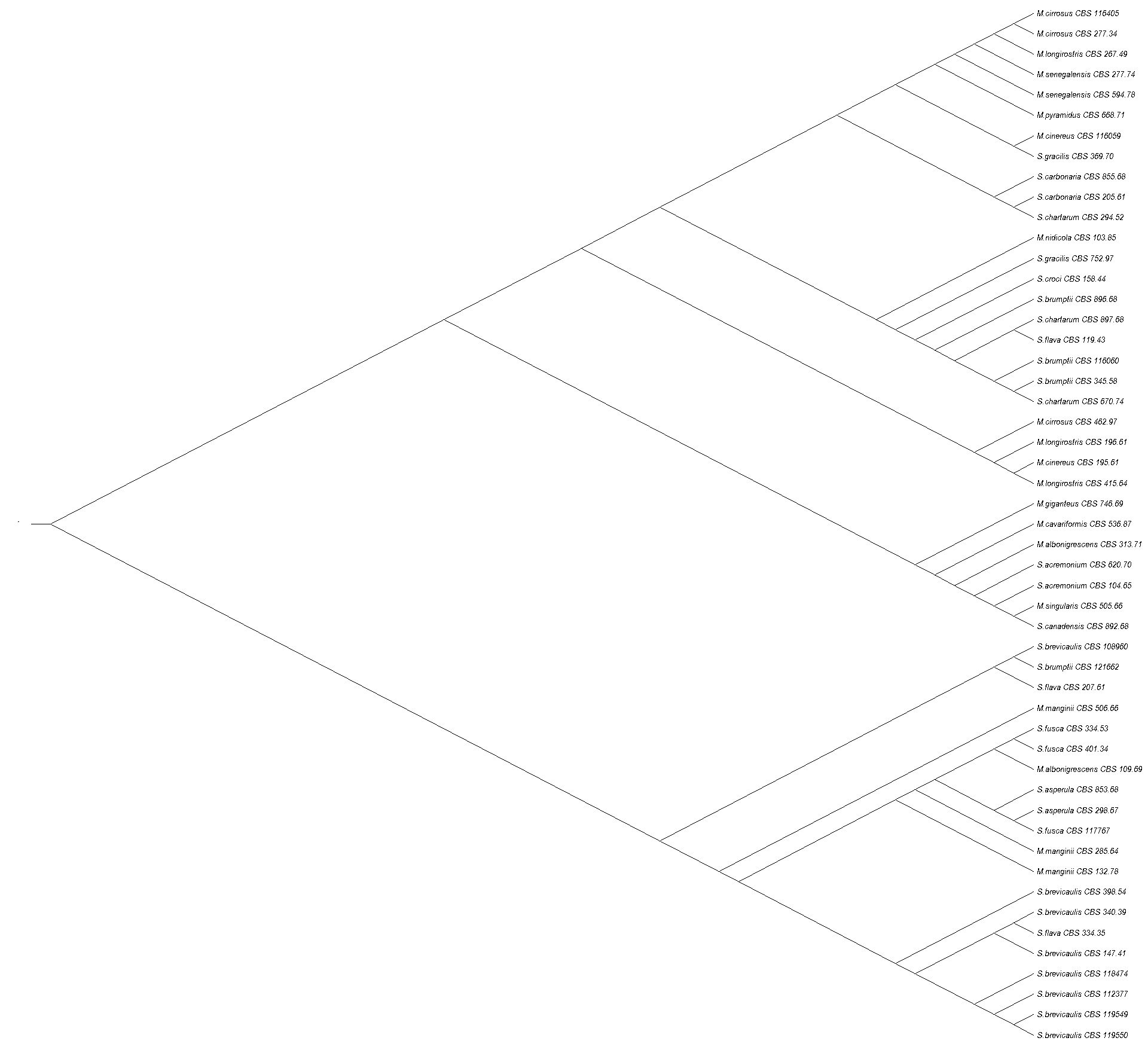 COX1               78 pz                            189 pz                                                                          390 pz       658 pz
Ryc. 2. Reakcje restrykcyjne generujące profile specyficzne dla 5 gatunków o znaczeniu klinicznym. Skala nie została zachowana.
WYNIKI
 
Analiza otrzymanych sekwencji wykazała duże zróżnicowanie genetyczne w obrębie poszczególnych gatunków Scopulariopsis. Podobieństwo wewnątrzgatunkowe sekwencji genu TUB i COX1 zawierało się w przedziale, odpowiednio: 76,3-100% oraz 79,5-99,3%. Na podstawie analiz bioinformatycznych sekwencji genów COX1 i TUB zaproponowano 5 reakcji restrykcyjnych (3 dla genu TUB i 2 dla genu COX1), generujących profile specyficzne dla 5 gatunków o znaczeniu klinicznym (S. brevicaulis, S.  brumptii, S. koningii S. acremonium i S.  carbonaria (Ryc. 2).
COX1
WNIOSKI
 
Wykazano istotne wewnątrzgatunkowe zróżnicowanie genetyczne grzybów Scopulariopsis sp.
Zaproponowana metoda analizy fragmentów restrykcyjnych produktów amplifikacji (PCR-RFLP) genów TUB i COX1 umożliwia identyfikację           5 gatunków Scopulariopsis o znaczeniu klinicznym. 
Wyniki analizy sekwencyjnej genów COX1 i TUB wskazują na nieścisłości w oznaczeniu gatunkowym szczepów zdeponowanych w bazie CBS.
Dane kontaktowe:
Dr n. med. Tomasz Jagielski
Zakład Mikrobiologii Stosowanej, Instytut. Mikrobiologii, Wydział Biologii, Uniwersytet Warszawski, ul. I. Miecznikowa 1, 02-096 Warszawa
Tel/Fax:  +48 22 55 41 312/402E-mail:   t.jagielski@biol.uw.edu.pl